Дәріс 14. Генетикалық алгоритмдердің ерекшеліктері мен тиімділіктері
Қарастырылатын есептер
Сызықты есептер
Полиномиальды есептер
Экспоненциалды есептер
Алгоритмдер классификациясы
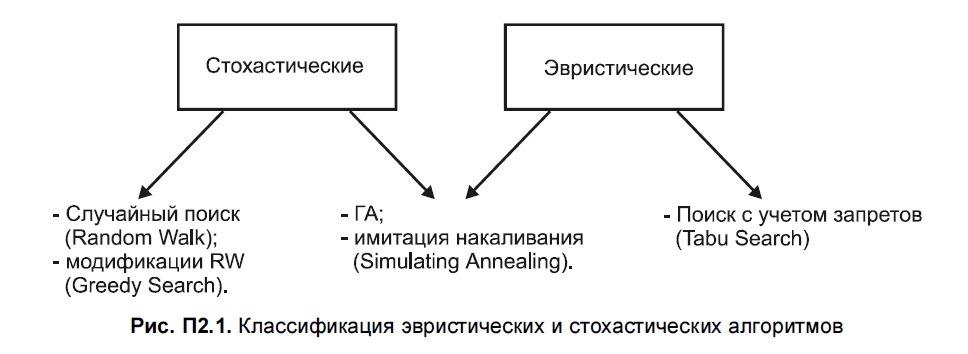 Қадамдар санына байланысты алгоритмдердің тәуелсіздік графигі
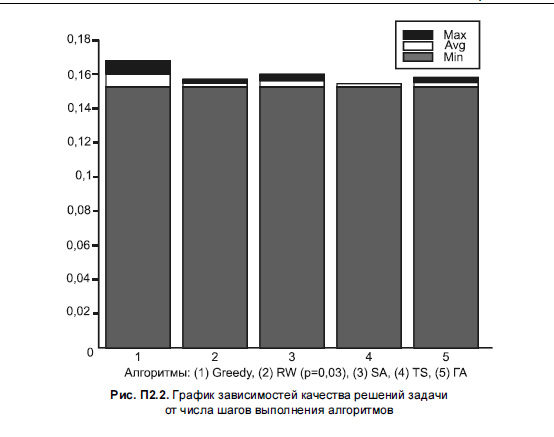 Нәтиже алу динамикасы
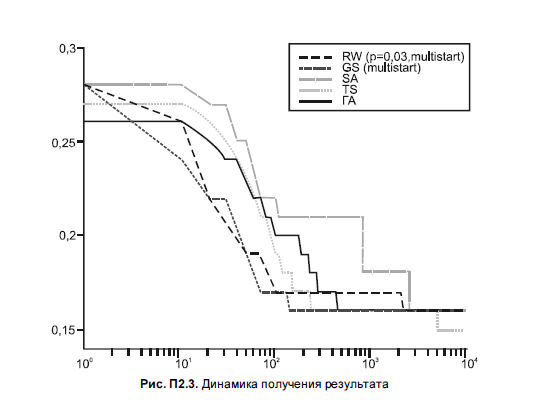